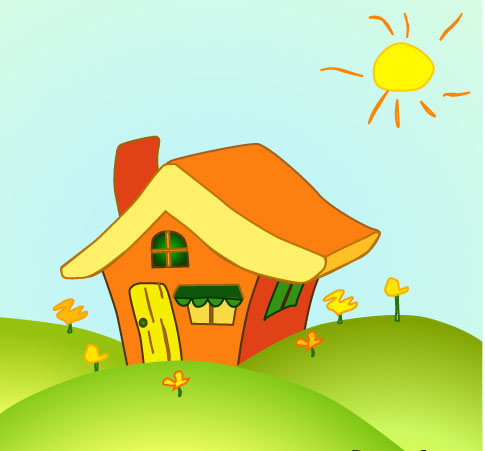 Дачник - 2012
Програма добровільного страхування будівель, рухомого майна, що належать громадянам та добровільного страхування від нещасного випадку фізичних осіб
Увага! Акція!
2
Правова  основа
3
Основні параметри
4
Суб’єкти страхування
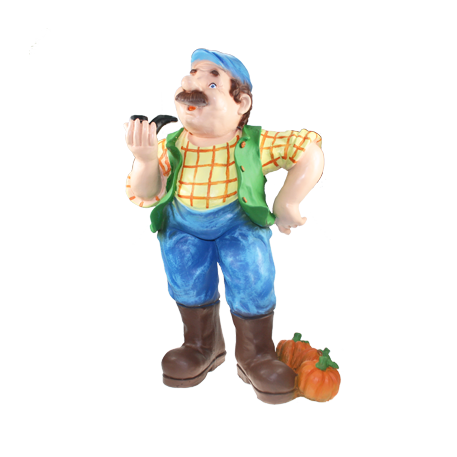 5
Суб’єкти страхування
6
Особа – власник майна
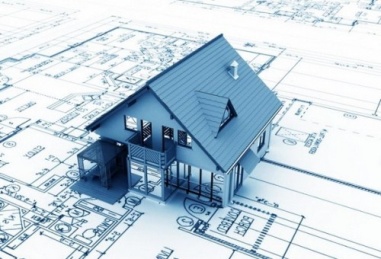 7
Мінімальна страхова сума
8
Максимальна страхова сума
9
Страхові тарифи
10
Страхові тарифи
11
Особливі умови врегулювання збитків
12
Особливі умови врегулювання збитків
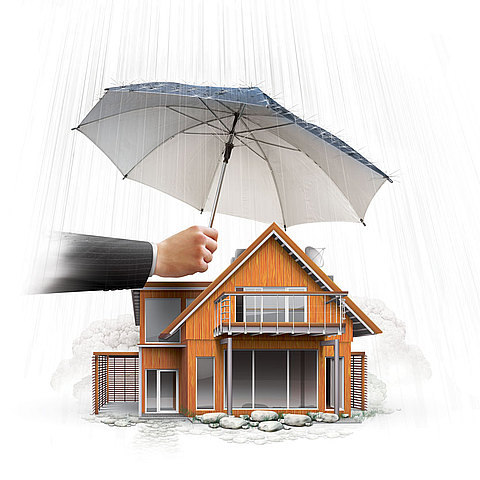 13
Строк дії договору
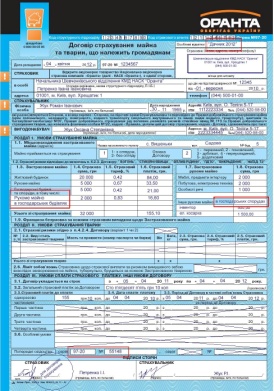 Щодо майна
Щодо страхування від нещасного випадку
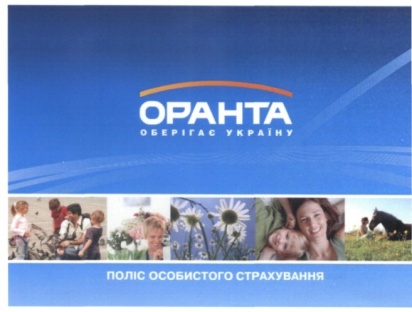 14
Поновлення договору
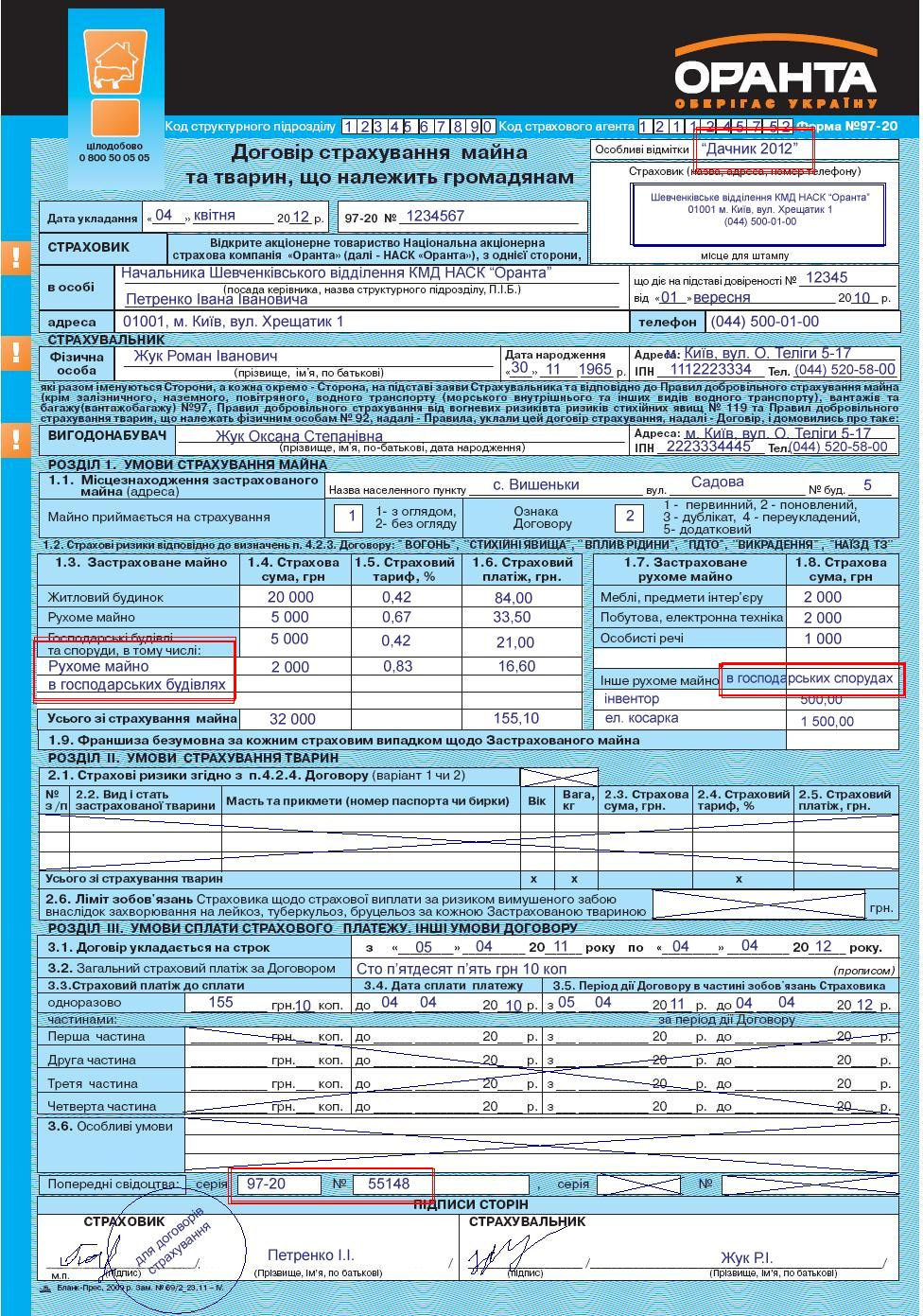 16
Технологія продажів
КЛІЄНТСЬКІ СЕГМЕНТИ
17
Бажаємо успіхів!
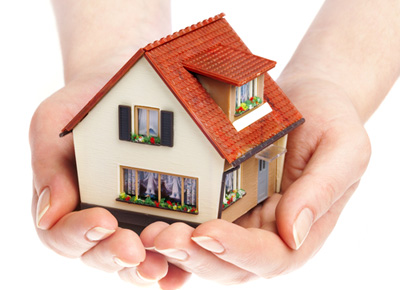